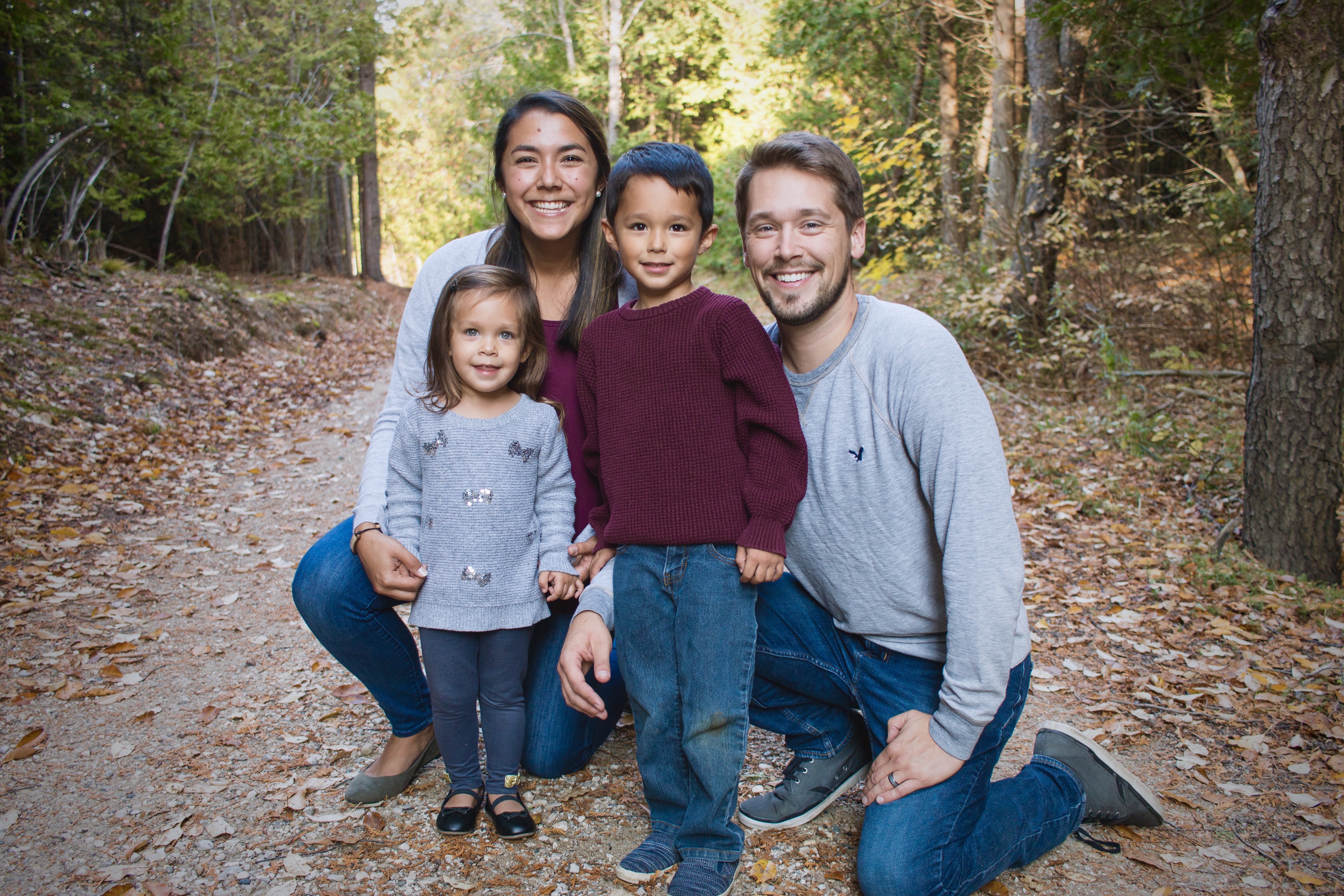 The Kurvits Family
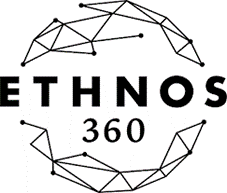 2,000
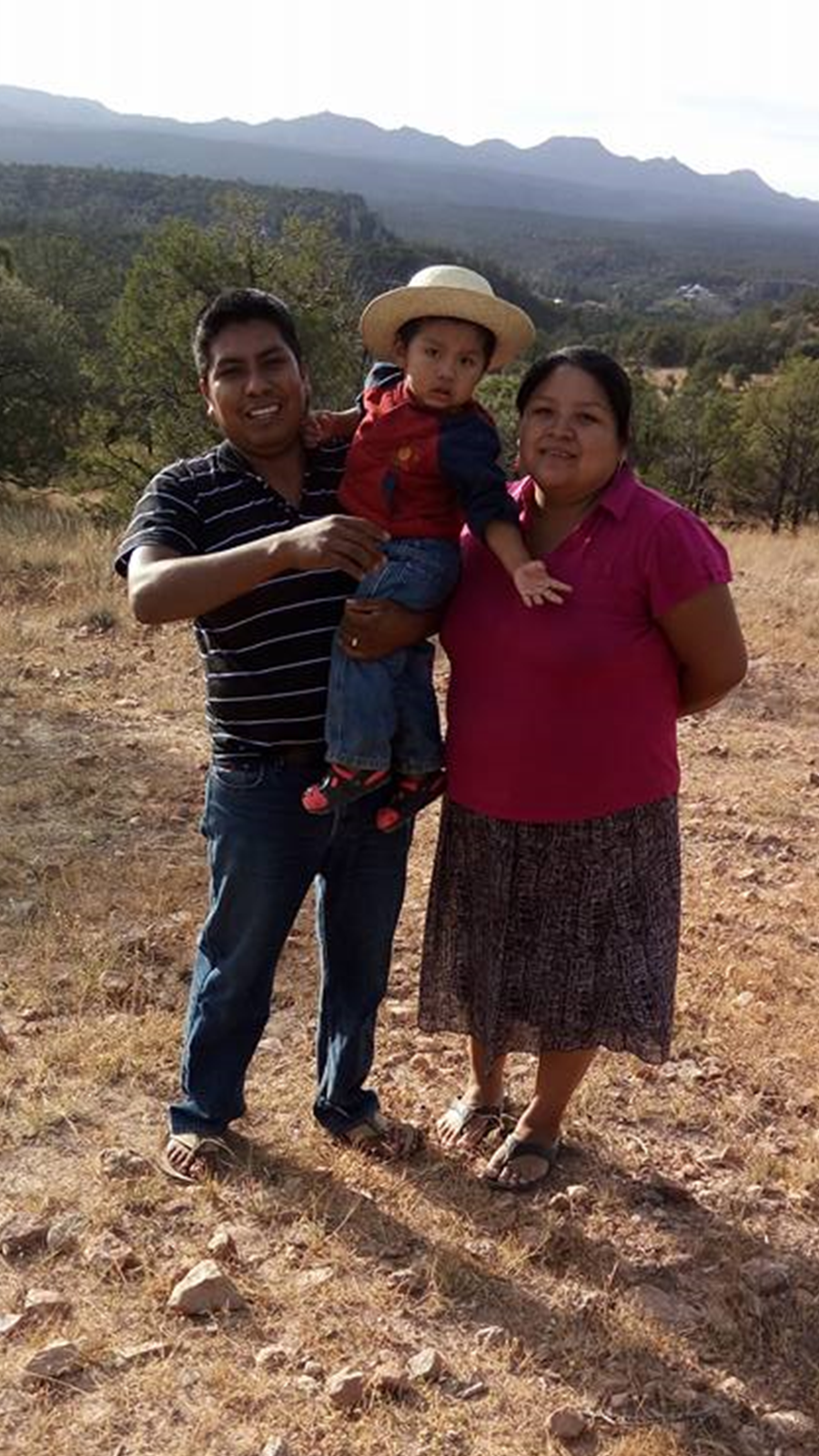 “We always knew there was a God, but now we know what He’s like.”
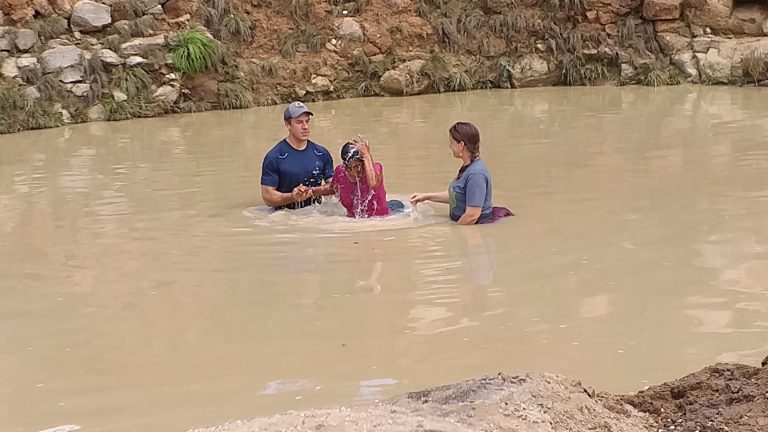 Psalm 78
Can the Lord prepare a table in the wilderness?
Man’s Condition&God’s Character
vs. 1-7
vs. 7“that they should put their confidence in God”
“Like no other generation before, Generation Z faces a widening chasm between wisdom and information.”   - James Emery White
vs. 2 (NET)“I will sing a song that imparts wisdom.”
vs. 8-11
vs. 12-16
vs. 17-20
Vs. 19“Can God prepare a table in the wilderness?”
Vs. 20 (NLT)“Yes, He can strike a rock so water gushes out, but He can’t give his people bread and meat.”
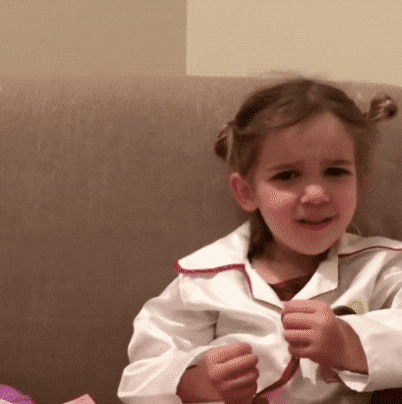 Mark 8
Mark 8:18“Having eyes, do you not see? And having ears, do you not hear? And do you not remember…”
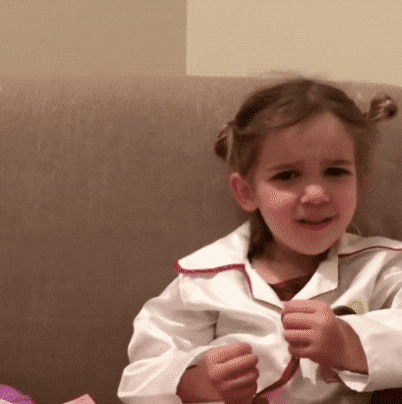 vs. 21-22
Vs. 22“For they did not believe God or trust Him to care for them.”
vs. 23-29
vs. 30-35
vs. 36-39
Vs. 39“Thus He remembered that they were but flesh…”
vs. 65-72
Man’s Condition is not good!
God’s Character is always good!
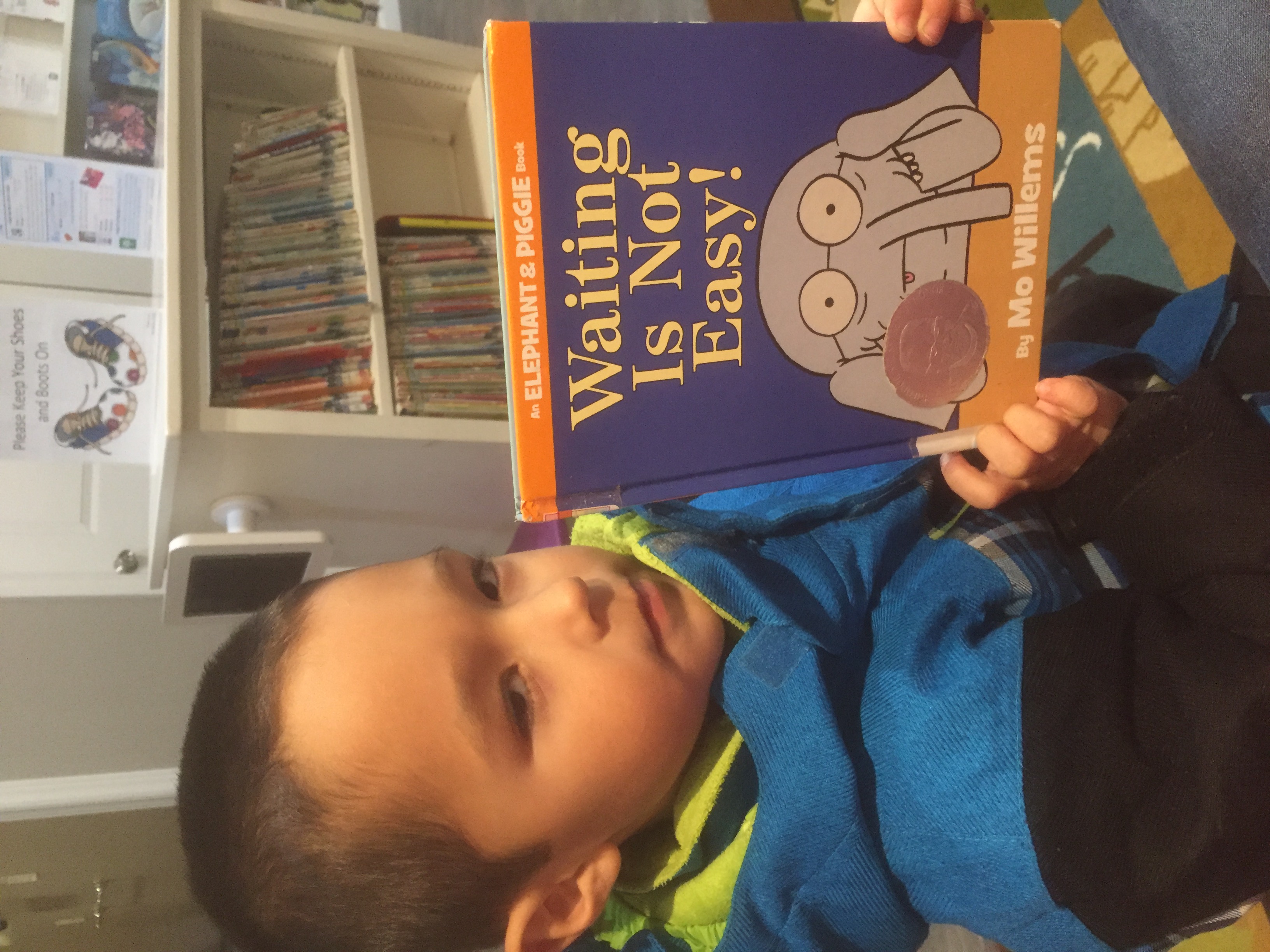 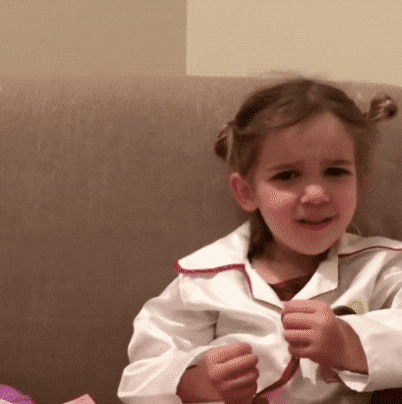 vs. 70-72
Matthew 4:4“Man shall not live by bread alone but on every word that proceeds from the mouth of God.”